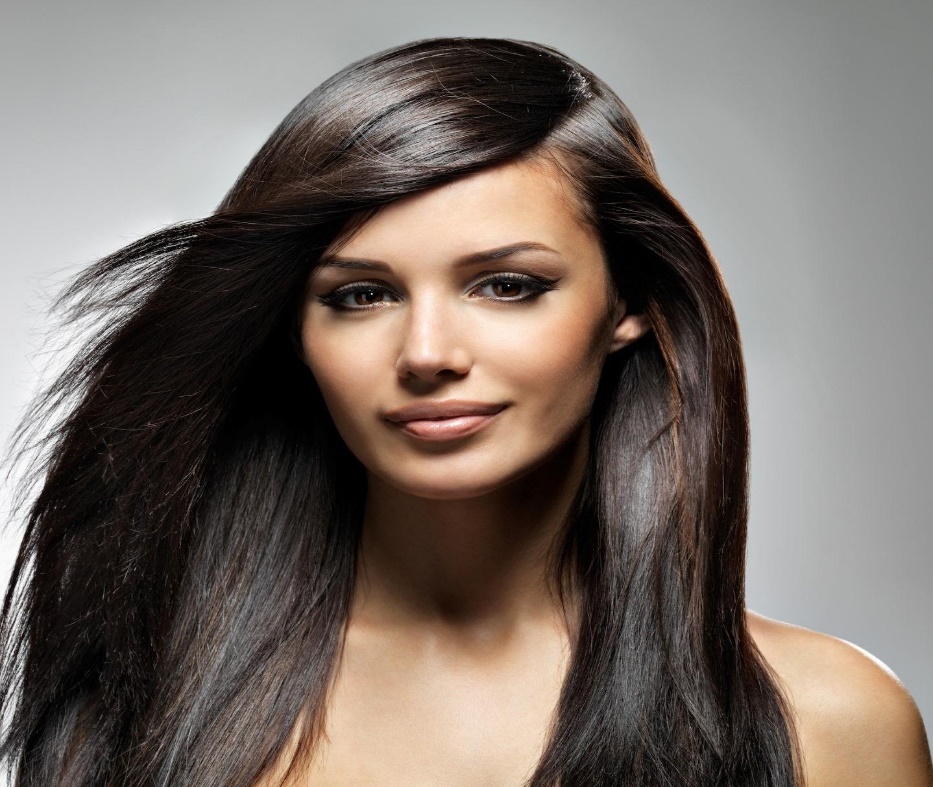 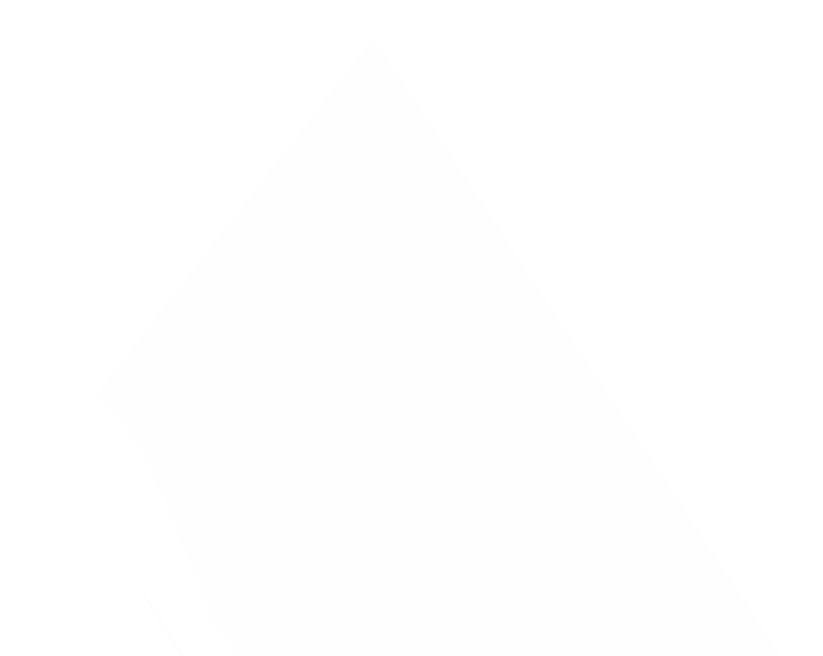 Презентация на тему: «История появления ботокса для волос, его состав и виды»
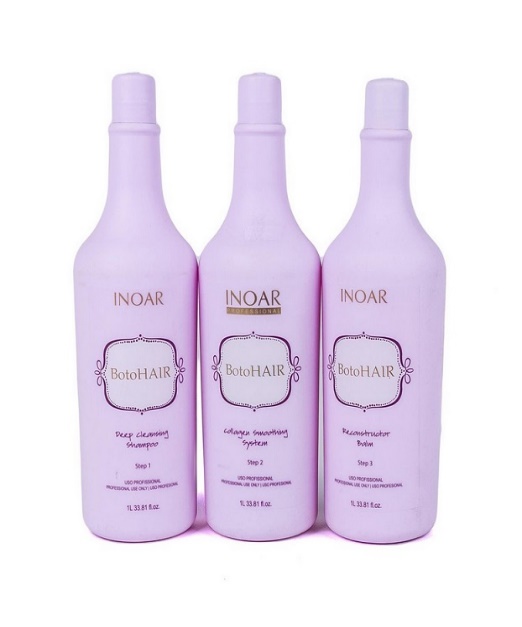 _____________________________________
_____________________________________
_____________________________________
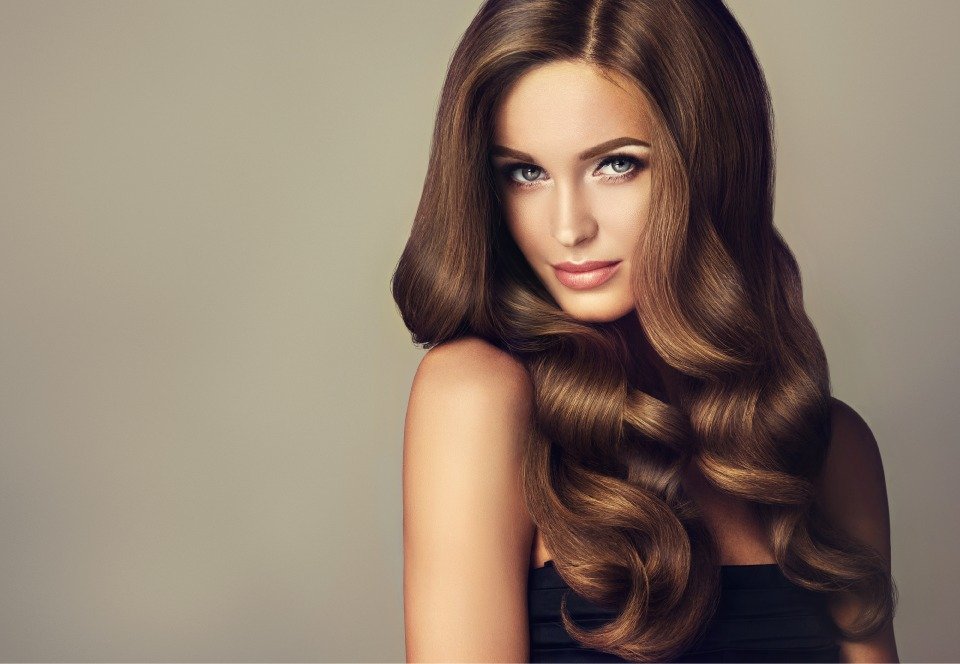 Понятие ботокса 
для волос
В отличие от омолаживающей косметической процедуры, ботокс для волос не является инъекцией красоты. Да и состав препаратов, с помощью которых осуществляется заживление и восстановление волос, удивительно отличается от инъекционных растворов. Свое название процедура получила благодаря эффекту. Локоны действительно как будто становятся моложе, здоровее и ухоженнее.
Кератиновое выпрямление появилось в Бразилии в 2003 году. Несмотря на потрясающий эффект, с самого начала оно имело неприятный эффект: процесс вытягивания и выпрямления волос сопровождался выделением формальдегида, который обжигает слизистые оболочки, вызывает чихание и кашель. Первые клиентки бразильских салонов красоты, которым давно предлагали выпрямить непослушные локоны, стали оставлять негативные отзывы и жаловаться на аллергию и невыносимый слезоточивый эффект. Количество формальдегида в ранних составах было неконтролируемо высоким, поэтому исследования в этой области продолжались. 
Со временем норма содержания этого вещества в кератиновых композициях существенно снизилась.
История появления
 ботокса для волос
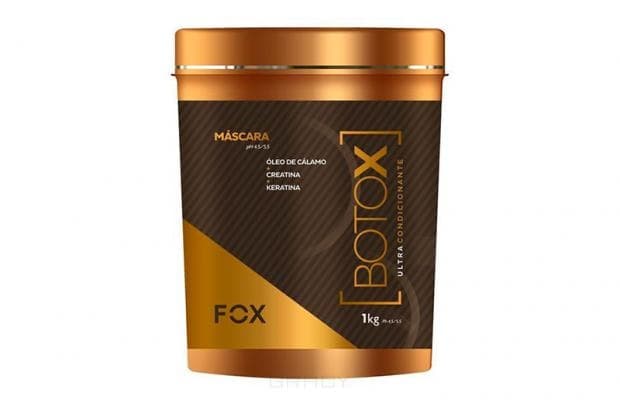 В 2014 году происходит новый прорыв в косметологии – появляется уникальный состав, известный теперь как «Ботокс для волос». До этого Ботокс, или ботулотоксин, в первую очередь был известен как отравляющее вещество, вызывающее паралич мышц, а позже прославился как средство, разглаживающее мимические морщины. Использование токсических веществ в медицине и косметологии не является чем-то новым. В строго подобранных дозах они могут принести человеку огромную пользу. По этой причине ботулотоксин был поставлен на службу здоровью и красоте.
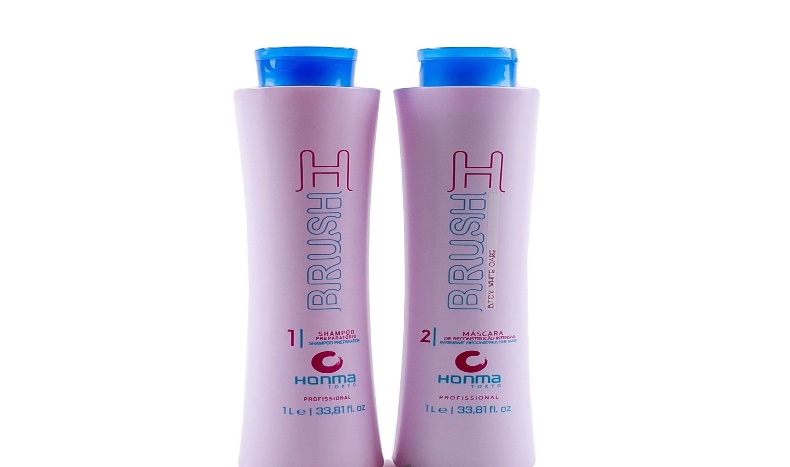 Ботокс для волос рекомендуется в следующих случаях
Состав и принцип действия ботокса для волос
Виды технологий ботокса для волос
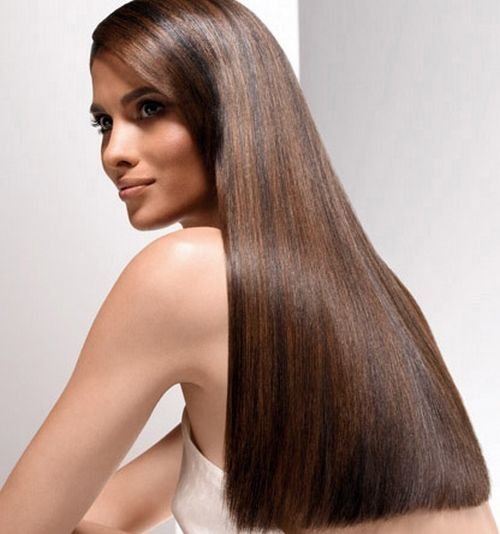 Рейтинг ТОП 7 лучших ботоксов для волос
01
02
03
04
05
06
07
Honma Tokyo
L’Oreal Professionnel
Inoar
Tahe
Felps
NEXXT
Fox Professional
Источник: Выбираем лучший ботокс для волос: рейтинг ТОП 7, техника проведения процедуры, отзывы[Электронная версия][Ресурс: https://obzorus.com/7-luchshih-botoksov-dlya-volos/]
Данная линейка разработана специально для обладательниц непослушных, пушистых и вьющихся прядей, которым сложно придать привлекательный и здоровый вид. Продукт призван сделать пряди зеркально-гладкими, шелковистыми на ощупь, а также справиться с проблемой посеченных кончиков и неоднородного цвета после окрашивания. Естественно, в случае с кудрявой шевелюрой не стоит ожидать, что средство распрямит завитки, словно утюжок, но он обеспечит волосам ухоженный вид и невероятный блеск.
Характеристика ботокса для волос Honma Tokyo (Япония)
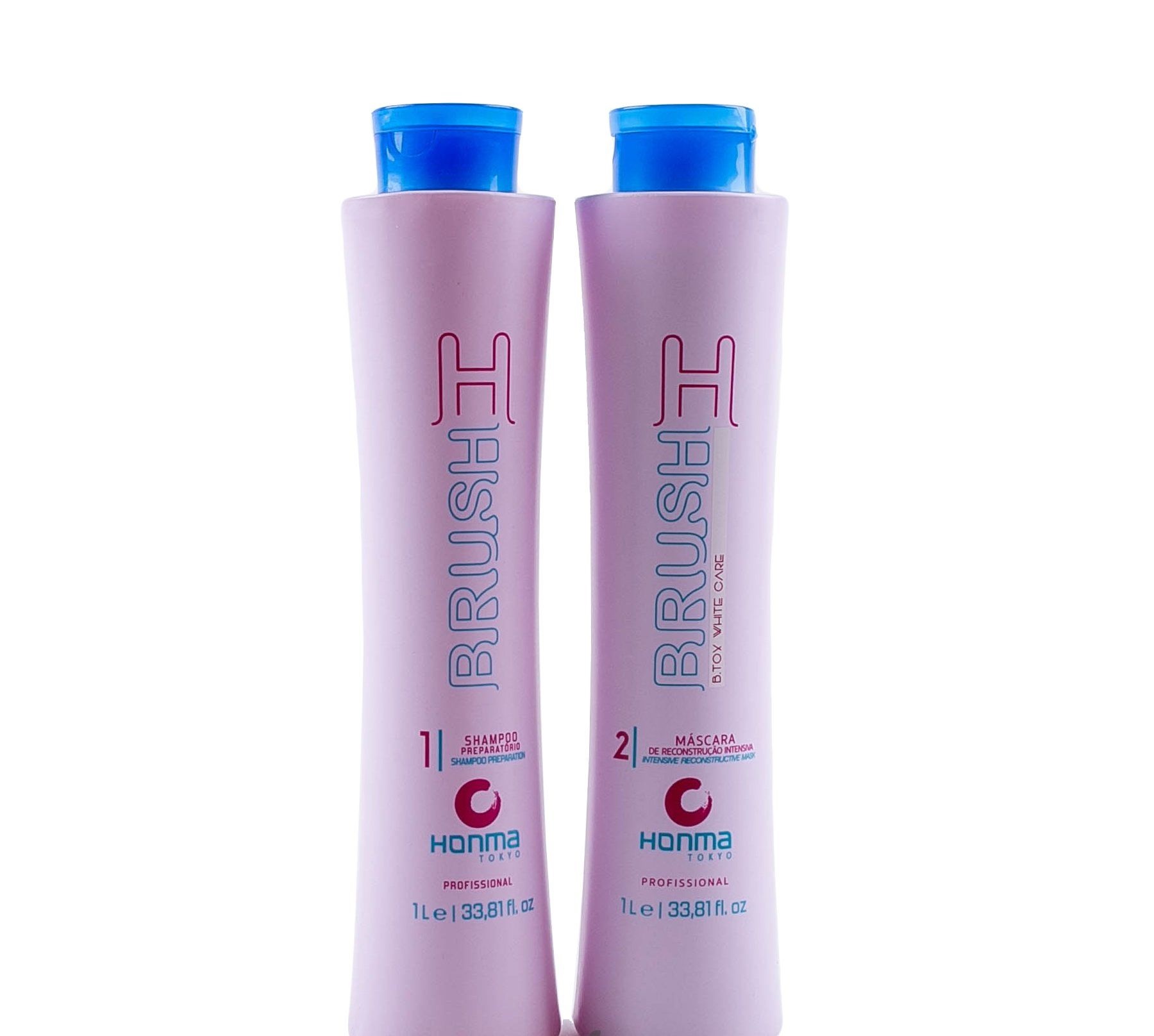 Характеристика ботокса для волос L’Oreal Professionnel(Франция)
Средство способно встраиваться в кератин волоса и находиться там достаточно длительное время. Молекула при намокании разветвляется, а при последующем высыхании затвердевает в таком виде. Данная реакция помогает создать каркас для волосяного стержня, поддержать его. Локоны распрямляются, состав выравнивается. Применение препарата показано тонким, редким, ослабленным поврежденным волосам. Шевелюра после процедуры ботокса становится шелковистой, гладкой, блестящей. Локоны- крепкими, упругими, послушными, струящимися.
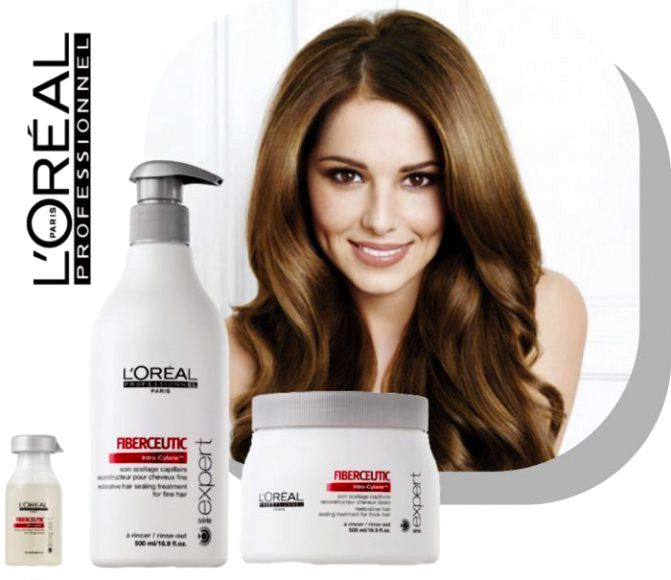 Данный препарат способен проходить в глубину структуры локона, уплотнять структуру, поддерживать контур, заполнять пустоты. Кутикула под воздействием препарата сглаживается, чешуйки закрываются, на поверхности волоса образуется тончайший защитный слой. Влага, питательные вещества остаются в толще, оказывая благотворное влияние на естественные составляющие волоса.
В результате сеанса данной процедуры локоны становятся гладкими, сияющими, приобретают насыщенность цвета. Кудри разглаживаются, увлажняются, пропадает пушистость, спутанность. Не происходит чрезмерного утяжеления. В результате шевелюра становится мягкой, шелковистой, блестящей. Волосы защищены от внешних негативных воздействий.
Характеристика ботокса для волос Inoar(Бразилия)
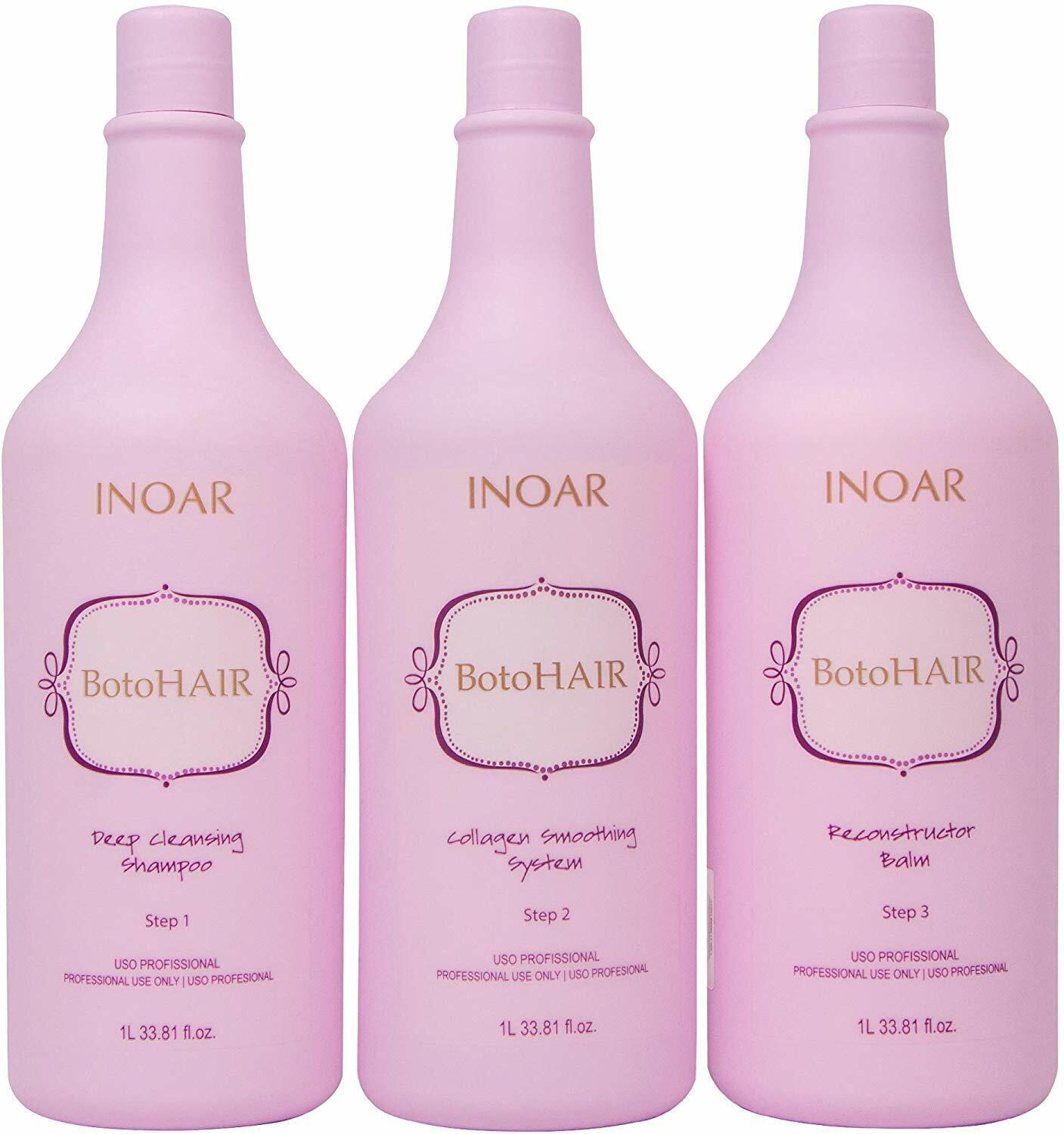 Данное средство активно борется со старением волоса, укрепляя его структуру. С самого первого использования средство увлажняет, питает и возрождает волосы, добавляя невероятное сияние и мягкость, устраняя пушистость структуры волоса. Процедура восстанавливает поврежденные и секущиеся кончики, оживляет кудряшки, прямые, тонкие и обесцвеченные волосы. После данной процедуры локоны начинают ускорять свой рост, перестают ломаться и приобретают видимую густоту.
Характеристика ботокса для волос Tahe(Испания)
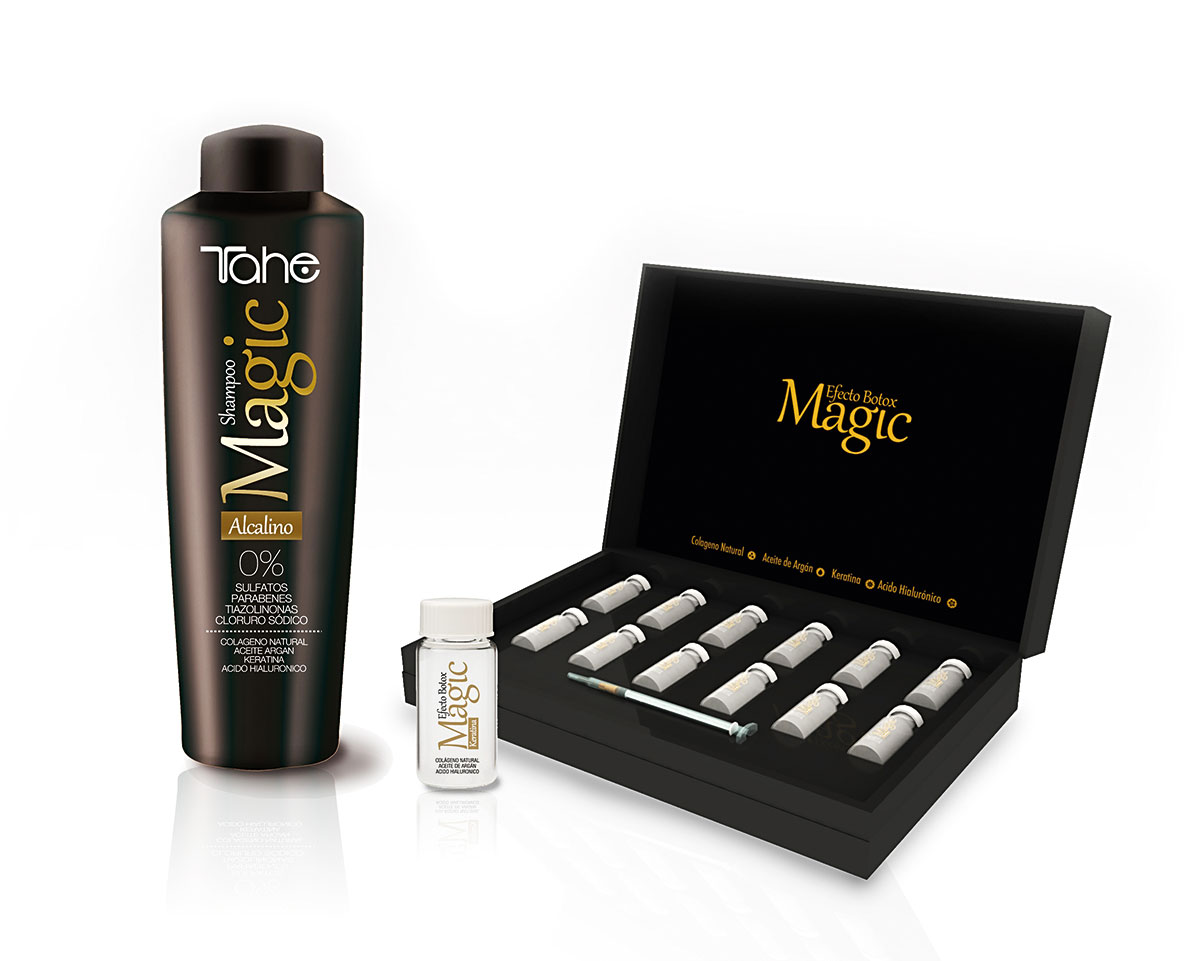 После данной процедуры делать укладку становится значительно проще. Из сухой безжизненной копны, пряди превращаются в здоровые и увлажненные. Смесь заполняет пустоты в поврежденной структуре, придавая гибкость, объем и влагу. Гладкость возникает в результате «приглаживания» всевозможных чешуек. Оставшаяся пленка защищает от ультрафиолета, жары и холода, а также обеспечивает блеск и естественное сияние прядей в любое время года.
Характеристика ботокса для волос Felps(Испания)
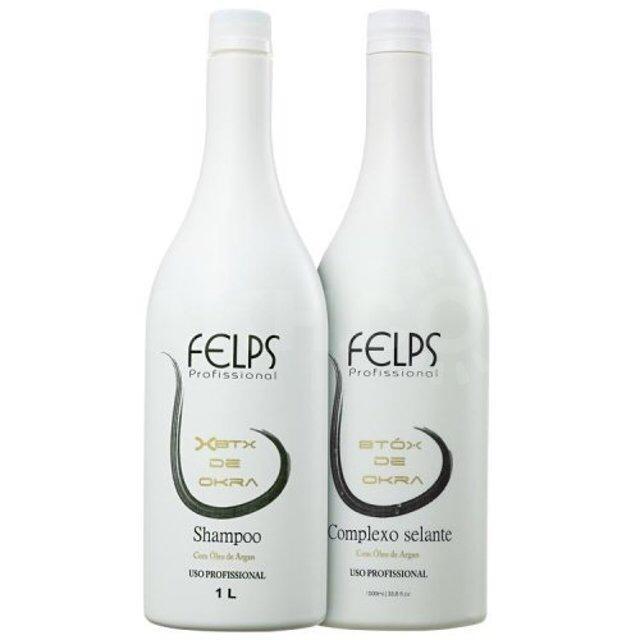 Данный филлер-флюид представляет собой витаминно-аминокислотный коктейль, основным компонентом которого является специальный гидролизованный кератин. Он глубоко проникает внутрь каждого локона, насыщая его необходимыми веществами и улучшая его внешний вид. Регенерирующее средство, выполненное на основе кератина раскрывает чешуйки и проникает внутрь, заполняя поврежденные участки, восстанавливая локоны изнутри.
Характеристика ботокса для волос NEXXT(Германия)
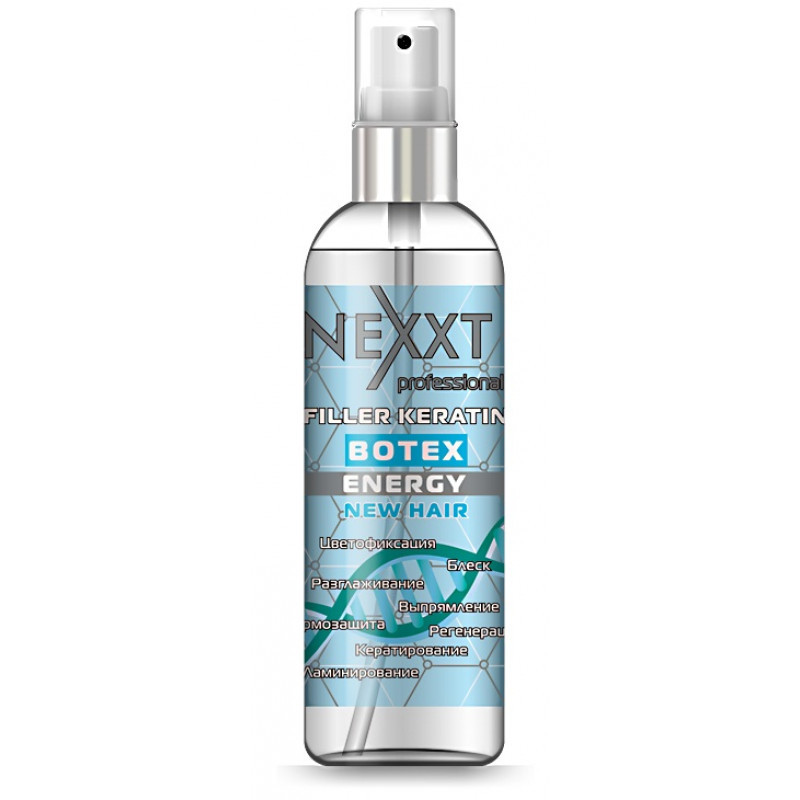 Представленная продукция дает стойкость до 3-6(!) месяцев, обладая накопительным эффектом. В их составе нет формальдегидов, которые наносят здоровью немалый вред. В наличии у данной фирмы есть средства как недорогие, так и премиум-класса. В состав представленного препарата входят исключительно природные герметики. Предохраняет волос от ломкости и любых внешних повреждений. Глянцевый блеск, естественный вид и ухоженность 24 часа в сутки.
Характеристика ботокса для волос Fox Professional(Бразилия)
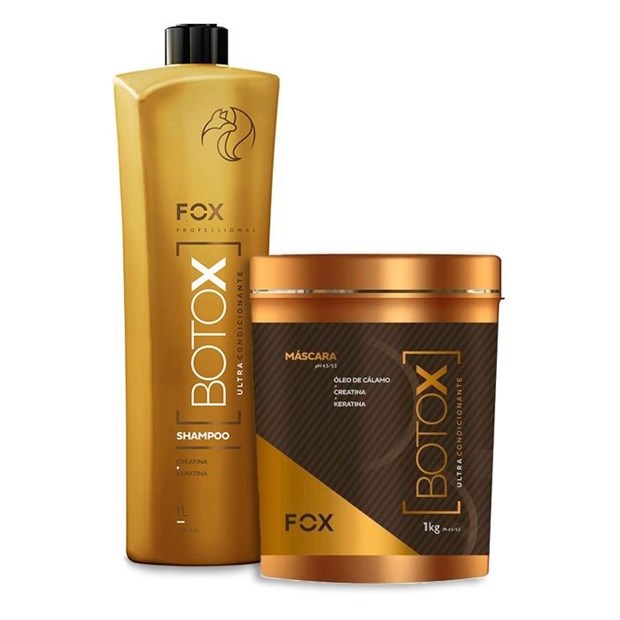 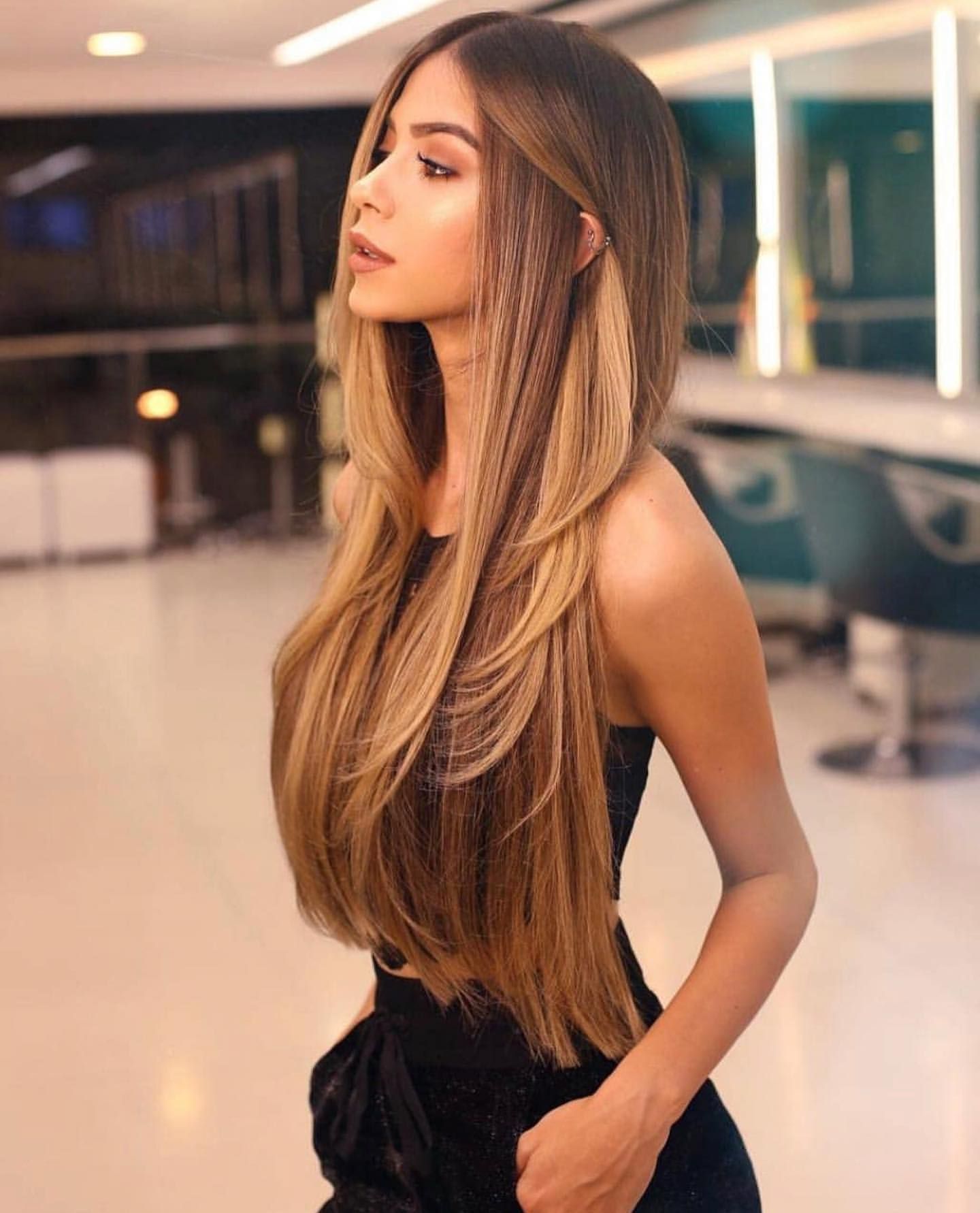 Выводы
Благодаря благотворному воздействию ботокс особенно рекомендуется для окрашенных и поврежденных волос любой длины. Используемые препараты подходят шатенкам, брюнеткам, блондинкам. Женщины со светлыми волосами могут избавиться от некрасивой желтизны с помощью витаминных составов.
 
Обладательницы кудрявых локонов также заметят положительные изменения: локоны станут более упругими, упругими, ухоженными, из них больше не будут торчать непослушные пряди. Однако ботокс не выпрямляет волосы. Даже если вы предпочитаете горячий метод, ваши волосы будут прямыми, но ненадолго. Основная цель процедуры – лечение и восстановление, поэтому для идеального выпрямления кудрявых волос лучше выбрать кератиновое выпрямление.
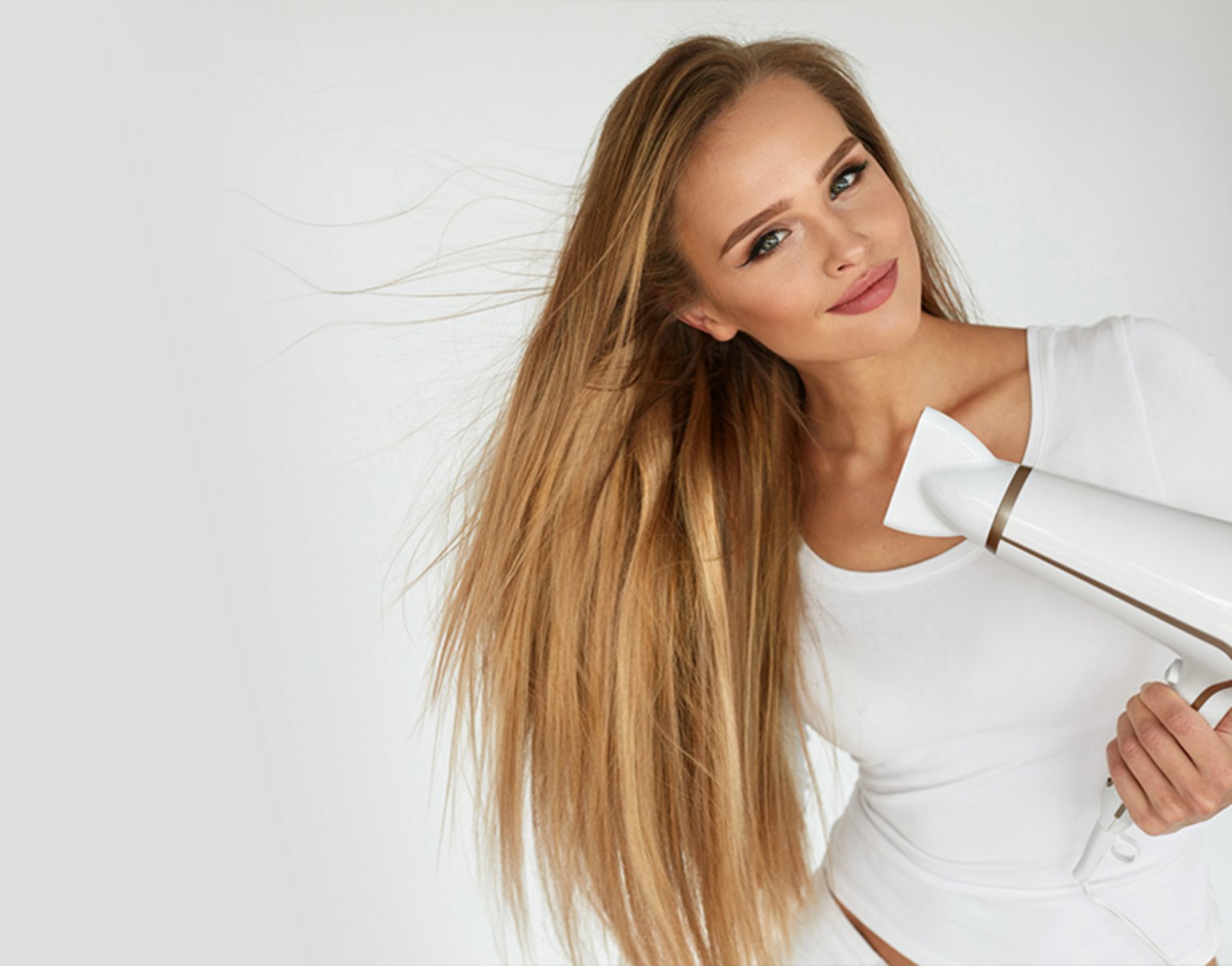 Спасибо за внимание!